EE  5345
Multiple Random Variables
Cdf’s and pdf’s, Marginals, Independence
Functions of Several RV’s
Multidimensional Expectation: Correlation & Covariance
Multivariate Gaussian RV’s.
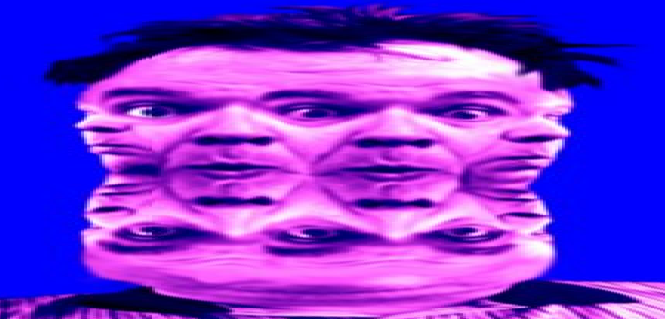 Multiple Random Variables
Cumulative Distribution Function
Multiple Random Variables (cont)
Probability Density Function



CDF Marginals
Multiple Random Variables (cont)
Pdf Marginals: Integrate out what you don’t want.
Multiple Random Variables (cont)
Conditional Pdf’s
Multiple Random Variables (cont)
Independence



The joint is the product of the marginals.
Multiple Random Variables (cont)
Expectation



Note: If Xk’s are independent



(proof)
Multiple Random Variables (cont)
If Xk’s are independent, the joint characteristic function is the product of the marginal characteristic functions
Random Variable Sum (cont)
If X and Y are independent, and Z=X+Y







Thus, from the convolution theorem of Fourier analysis
Random Variable Sum (cont)
If {Xk | 1  k  n } are i.i.d. (independent and identically distributed), and
Then…
Random Variable Sum (cont)
If {Xk | 1  k  n } are i.i.d. and
Then 
S is Gaussian if the Xk’s are Gaussian.
S is Poisson if the Xk’s are Poisson.
S is Binomial if the Xk’s are Binomial.
S is Gamma if the Xk’s are Gamma.
S is Cauchy if the Xk’s are Cauchy.
S is Negative Binomial if the Xk’s are Negative Binomial .
Functions of Several Random Variables
Types of Transformations
A Single Function of n RV’s

Functions of n RV’s
Leibnitz’s Rule
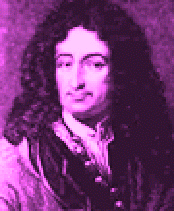 "It is unworthy of excellent men to lose hours like slaves in the labor of calculation, which could be safely relegated to anyone else if machines were used." 
Gottfried von Leibnitz.
Gottfried von Leibnitz
(1648-1716)
x2
Rz
x1
One Function of Several Random Variables
CDF of Z :    



Challenge: Find the region
x2
Rz
x1
One Function of Several Random Variables(cont)
y
Rz
z
x
Sum of Two  Random Variables(cont)
y
Rz
z
x
Sum of Two  Random Variables(cont)
Sum of Two  Random Variables(cont)
Sum of Two  Random Variables(cont)
If X and Y are independent:




This is the same result we saw with the Characteristic function.
y
y = z / x
Rz
x
Product of Two  Random Variables
Assume X > 0 and Y >0 .  Then…
y
y = z / x
Rz
x
Product of Two  Random Variables
X ,Y >0
Product of Two  Random Variables
X ,Y >0
Use Liebnitz’ Rule
What happens when we do not restrict X and Y to be positive?
Product of Two  Random Variables: Example
X and Y i.i.d. and uniform on (0,1)
1
z
Product of Two  Random Variables: Example
X and Y i.i.d. and uniform on (0,1)
fX(x)
fY(y)
x
y
Quotient of Two  Random Variables
Scaling Background:
If Y=aX
a = 2
Quotient of Two  Random Variables(cont)
Given Y, this is a simple scaling problem with
Thus…
Joint pdf…
Quotient of Two  Random Variables(cont)
Quotient of Two  Random Variables(example)
X & Y  i.i.d. exponential RV’s
Quotient of Two  Random Variables(example)
Integration
2. Dumb way. (unless you know the distribution of Z): Set
   Find
   Compute
Expectation
There are two ways to find
1. Smart way
Expectation (example)
X and Y uniform on (0,1) and i.i.d.

Find E[Z] when Z= cos(2(X+Y))
Expectation (discrete)
If X and Y are discrete RV’s, we can use the probability mass function
Expectation (joint moments)
The joint moments of X and Y are
If discrete
Expectation (correlation)
Correlation of X and Y are

	If correlation=0, X and Y are orthogonal.
Covariance of  X and Y is


Correlation coefficient
Joint Gaussian Random Variables
What does this look like?
g(x,y)=a
f(g(x,y)) = f(a)
x
Contours
If g(x,y) has contours, then f(g(x,y)) has the same contours.
y
Joint Gaussian Random Variables
Thus
has the same contours as
This is the equation for an ellipse.
y
m2
m1
x
Joint Gaussian Random Variables
Means (m1 and m2), variances and 1and 2 aand correlation coefficient , uniquely define 2-D Gaussian.







The marginals are 1-D Gaussian RV’s.  
Do Gaussian marginals imply a joint Gaussian RV?
When is a joint Gaussian RV a line mass?
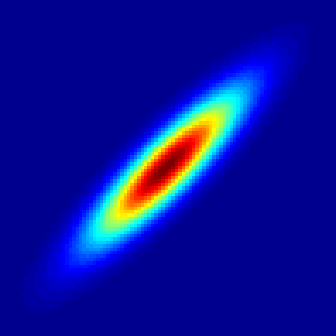 Joint Gaussian Random Variables
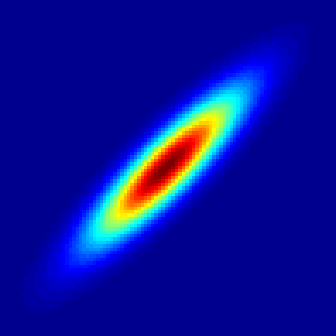 n Jointly Gaussian RV’s
where

and the covariance matrix is
n Jointly Gaussian RV’s
The Characteristic Function
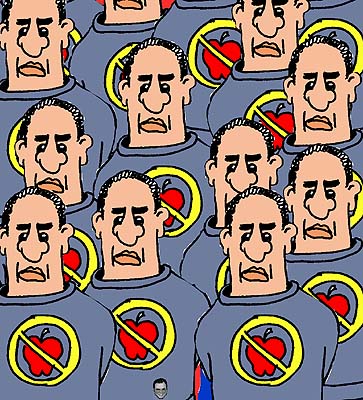 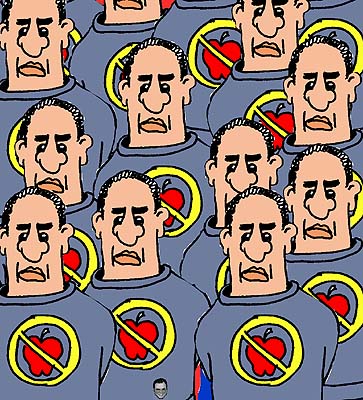